Интерактивный конструктор по созданию адаптированных дополнительных общеобразовательных программ дополнительного образования детей
Маслова Ольга Николаевна методист ГБУ ДО РДООЦТиЭ
https://adop.ikp-rao.ru 


ССЫЛКА НА ИНТЕРАКТИВНЫЙ КОНСТРУКТОР АДАПТИРОВАННЫХ

 ДОПОЛНИТЕЛЬНЫХ ПРОГРАММ
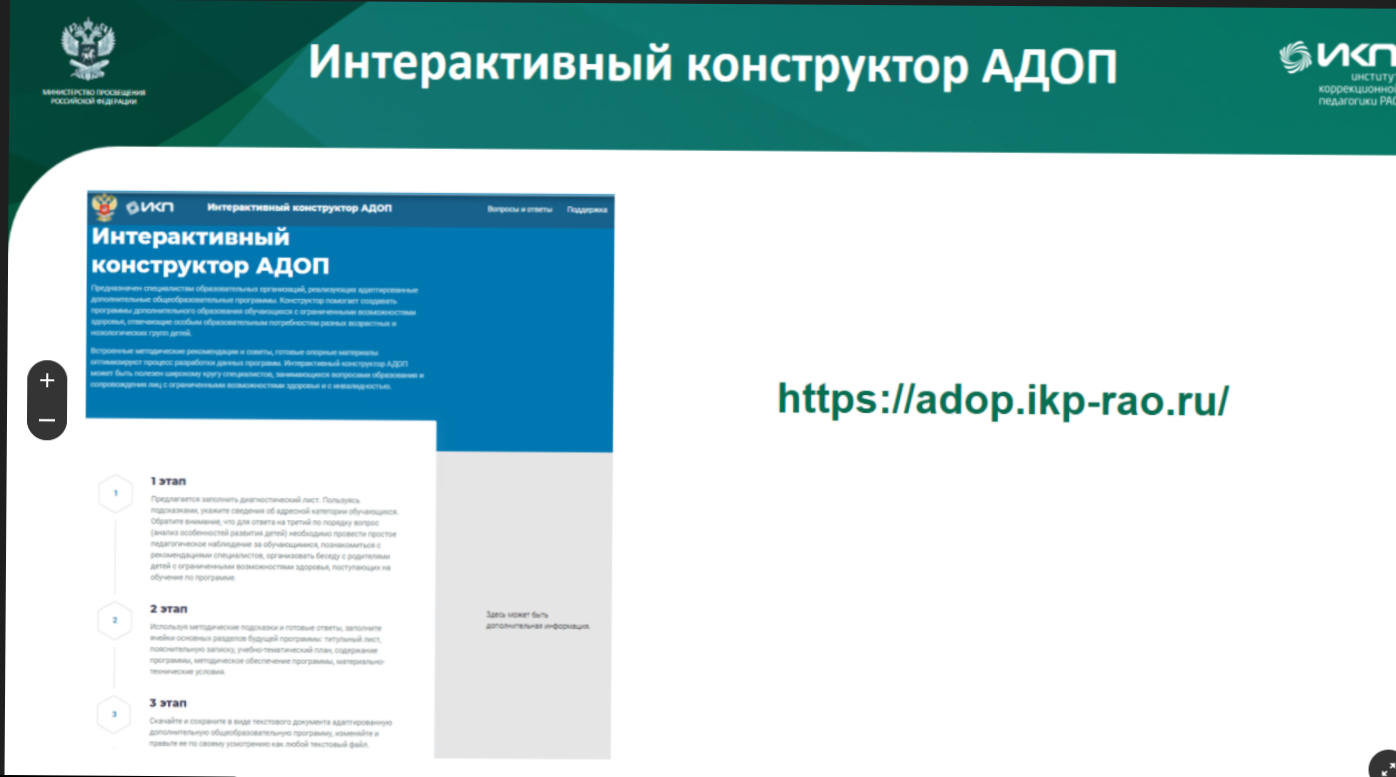 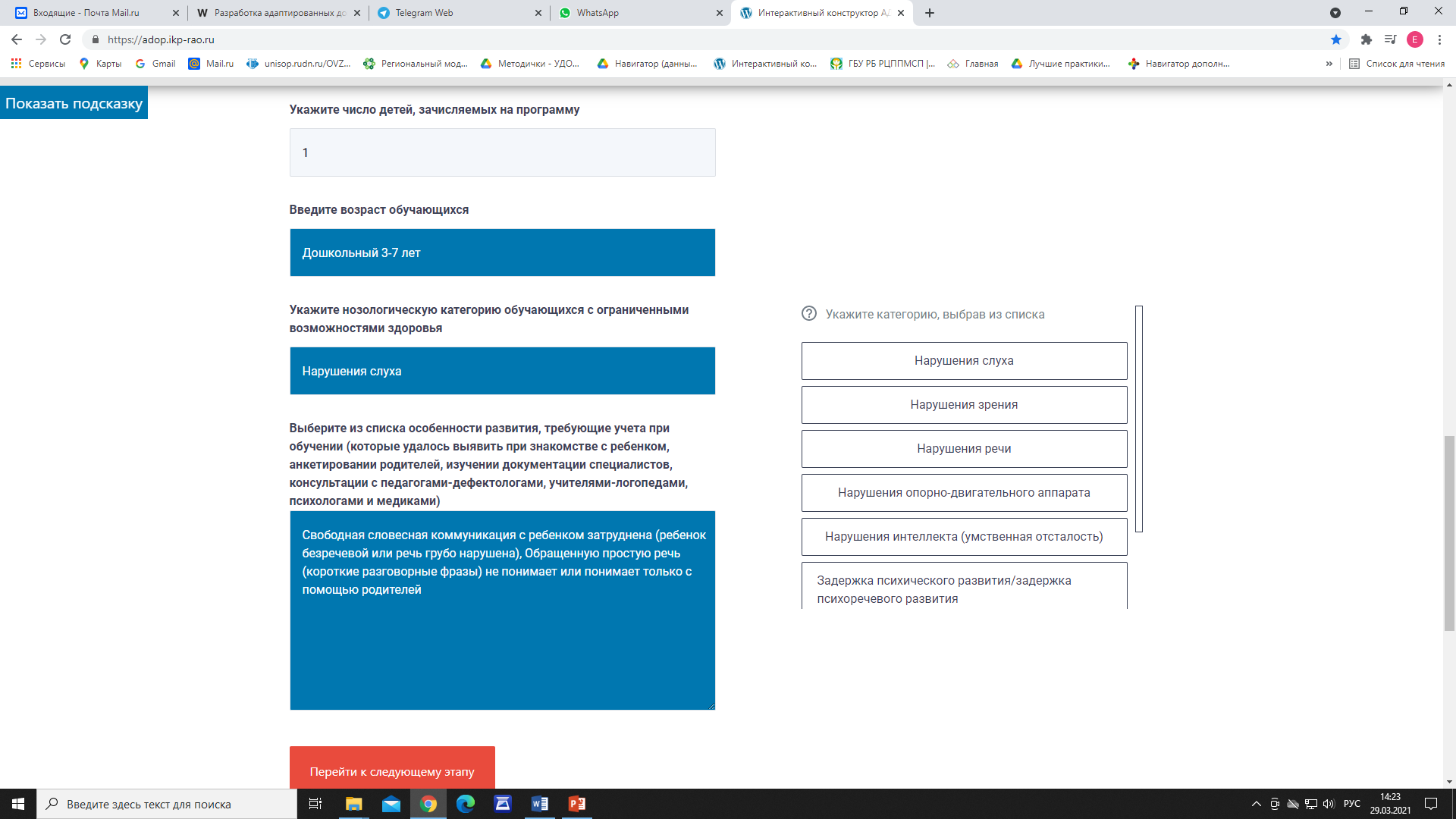 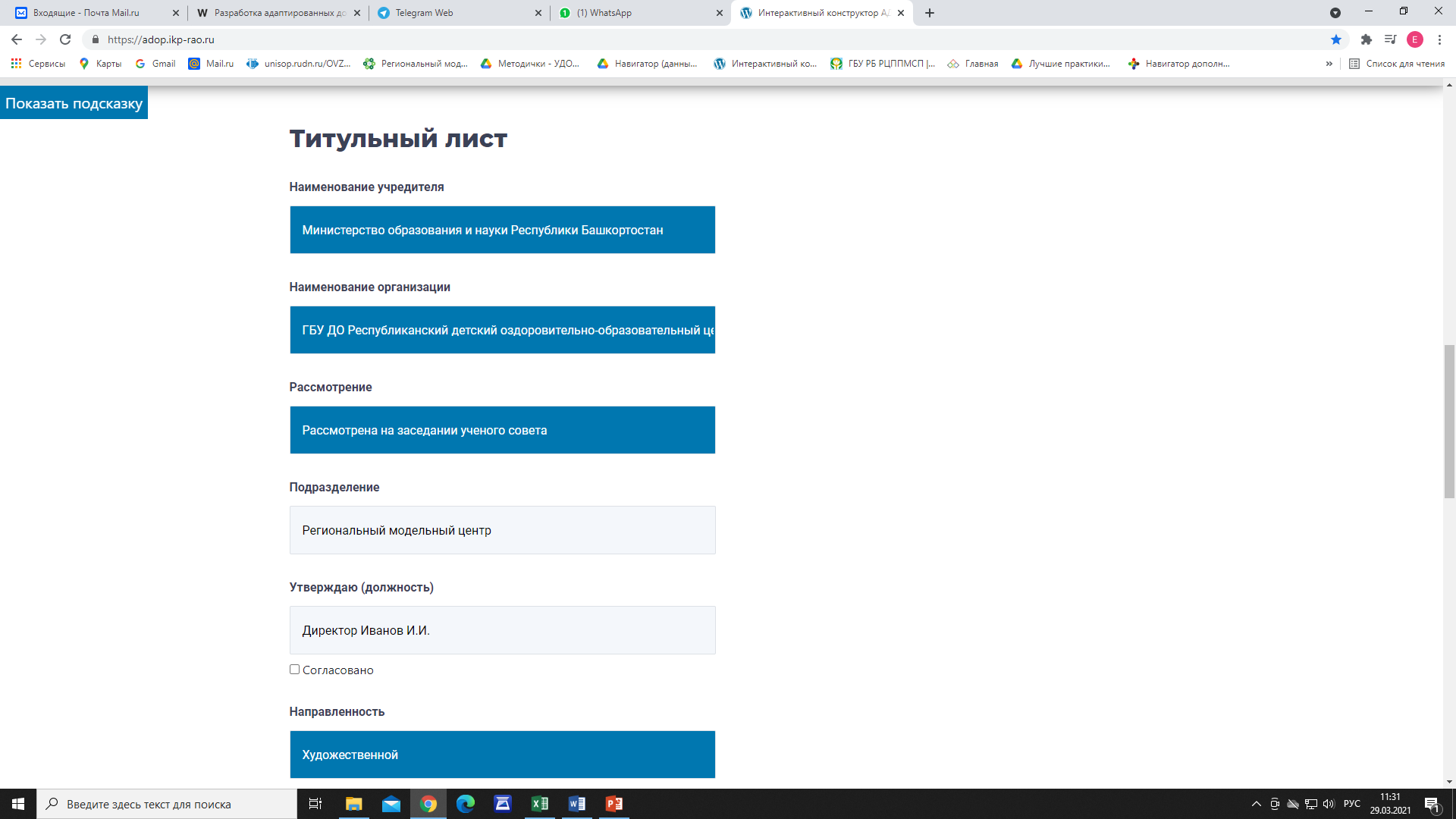 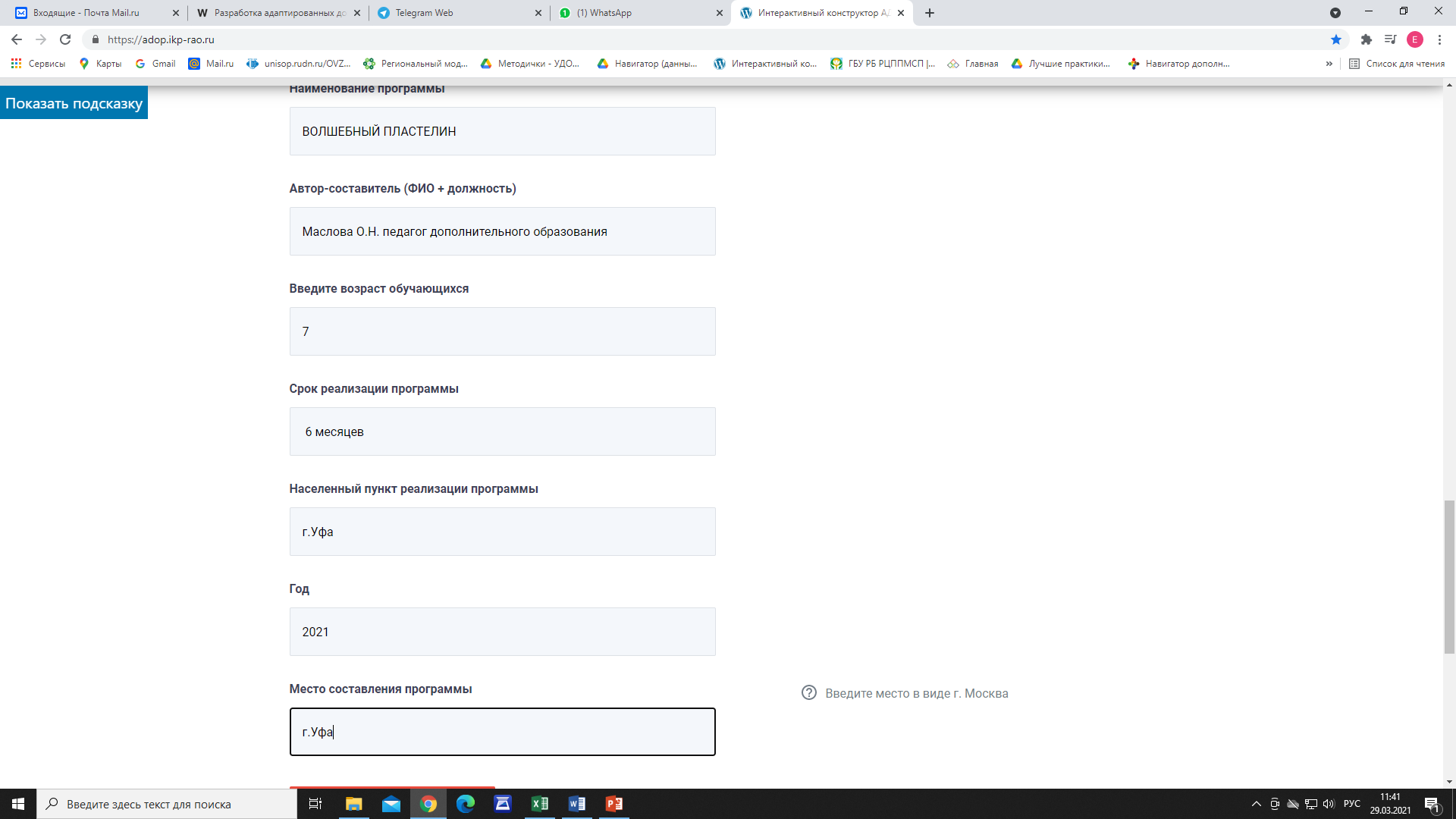 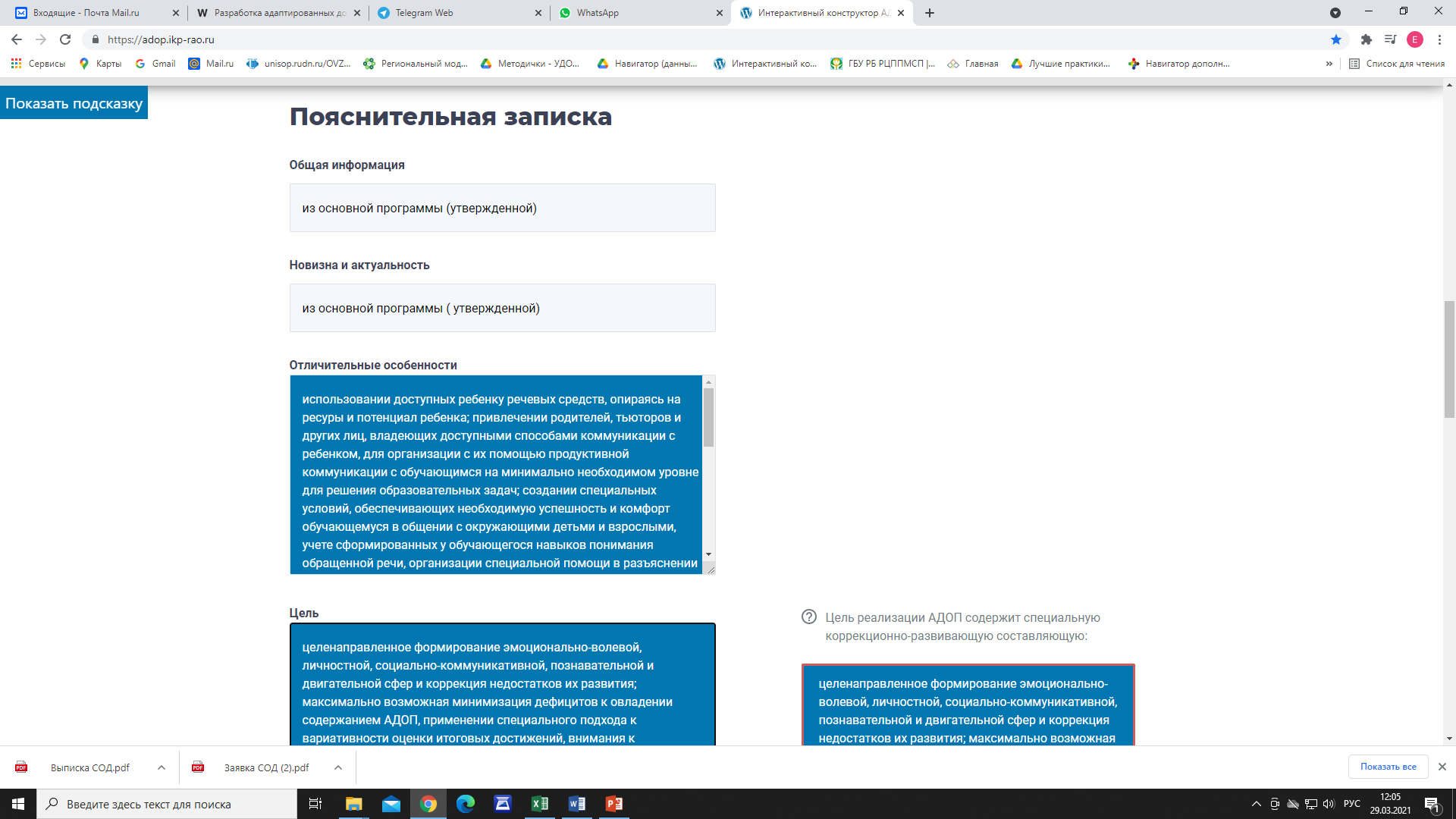 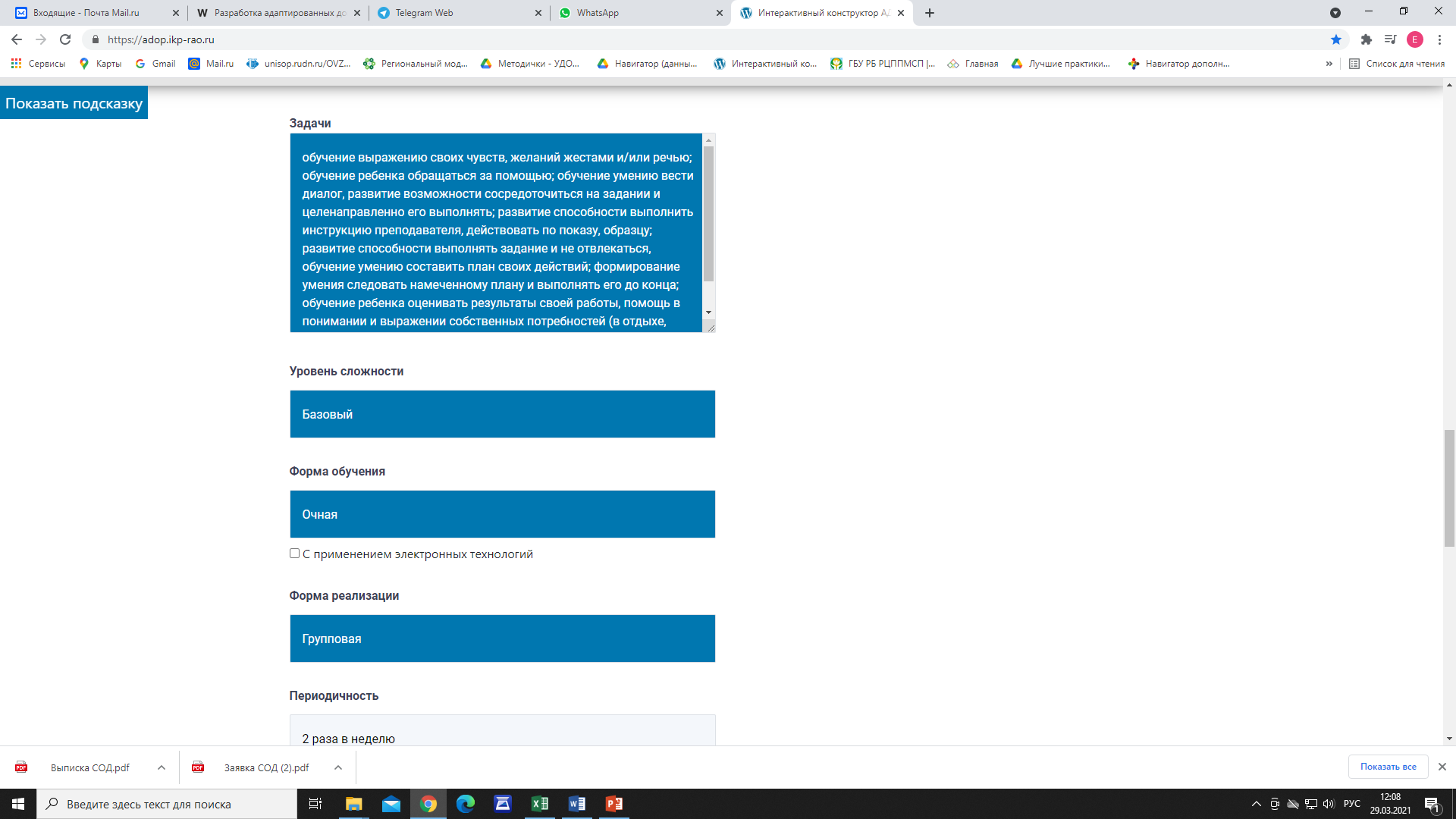 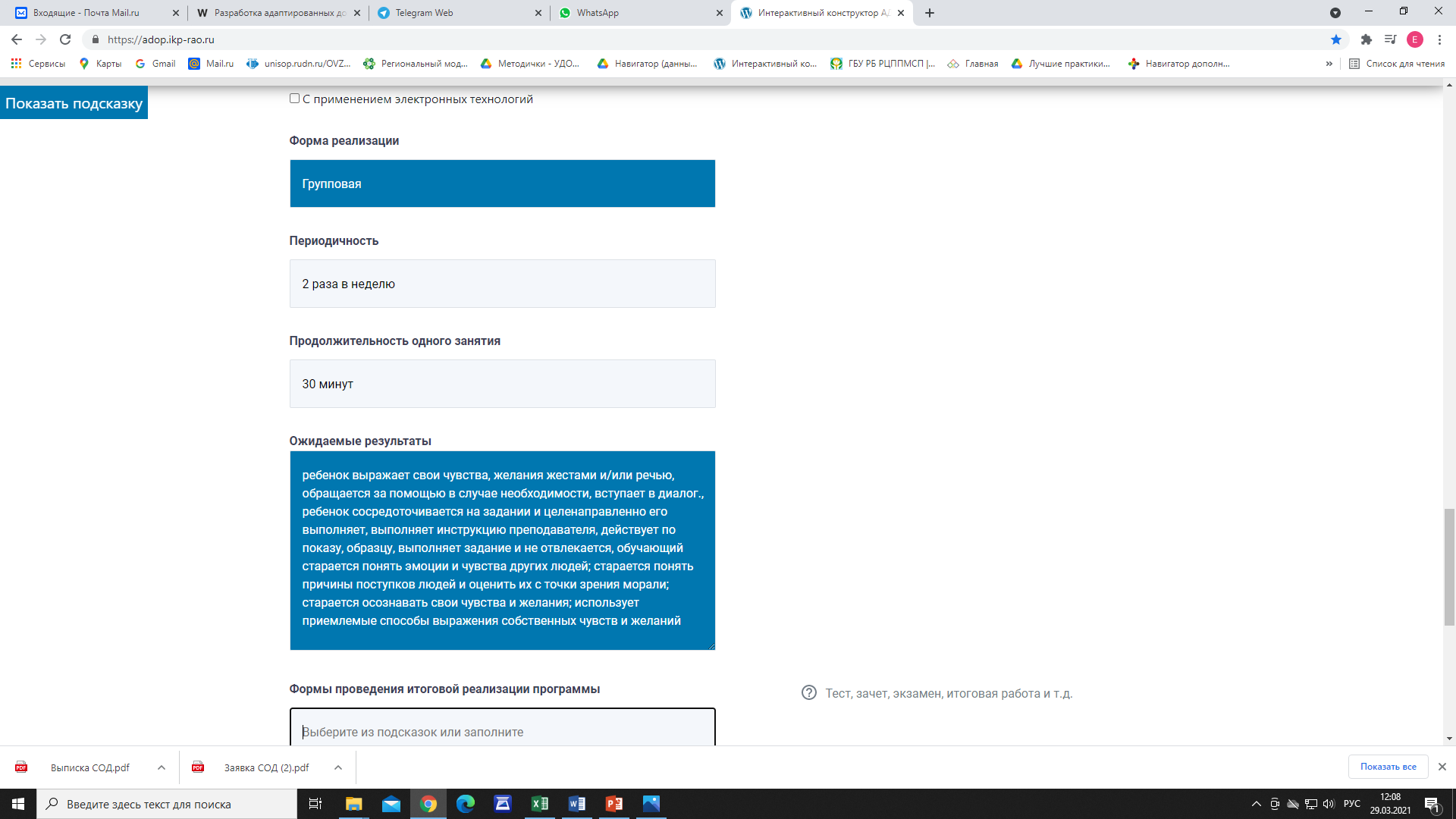 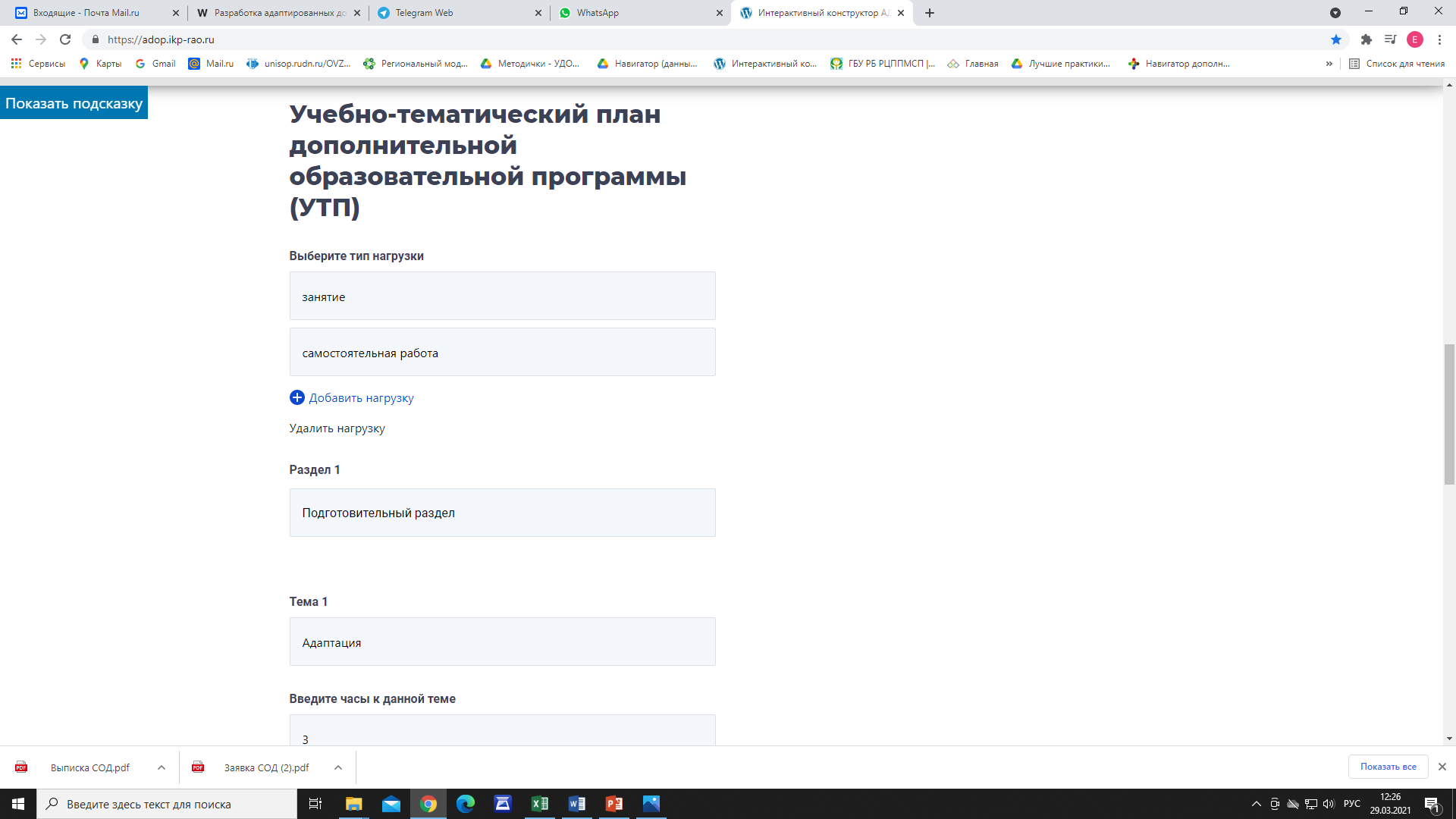 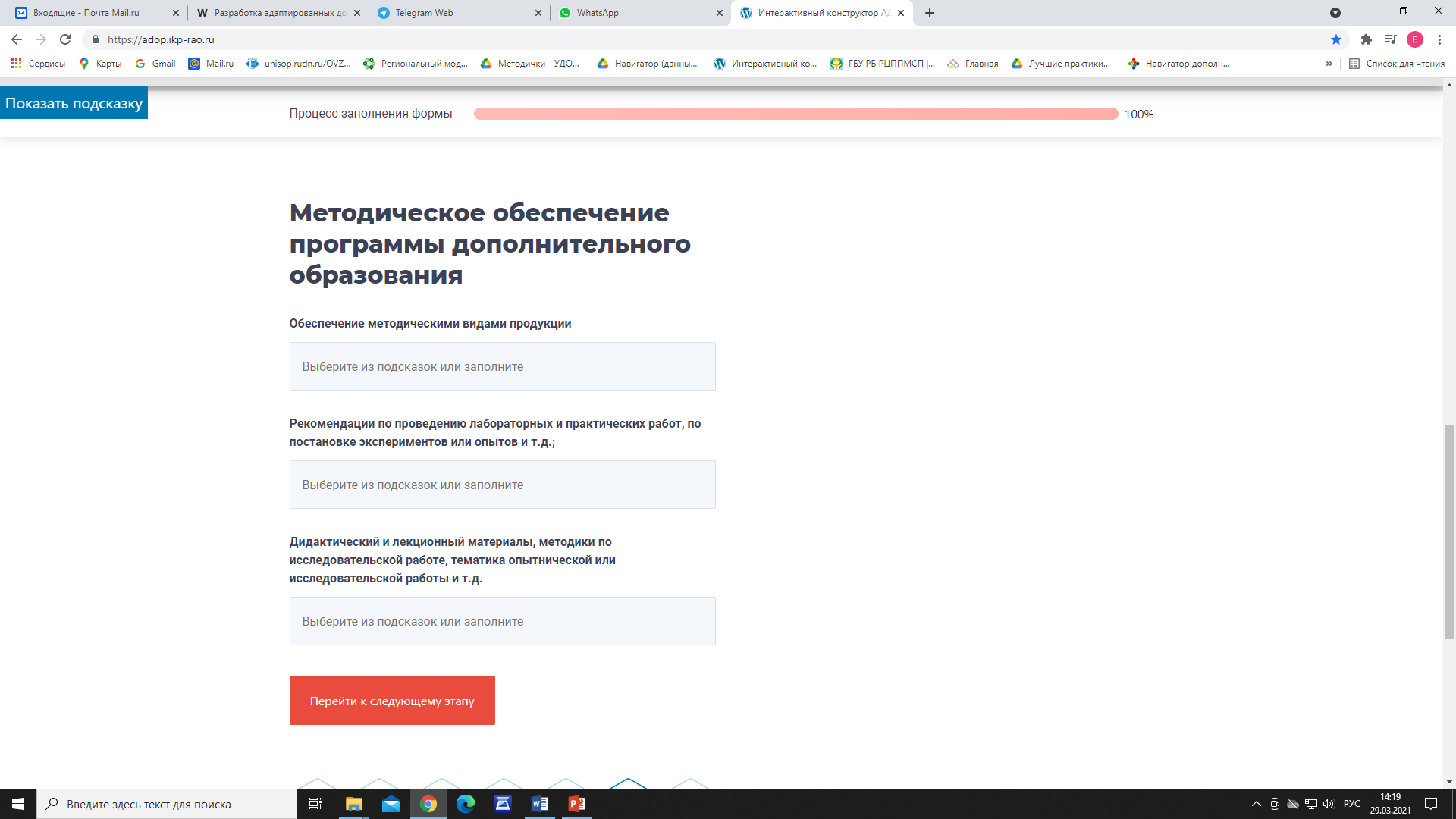 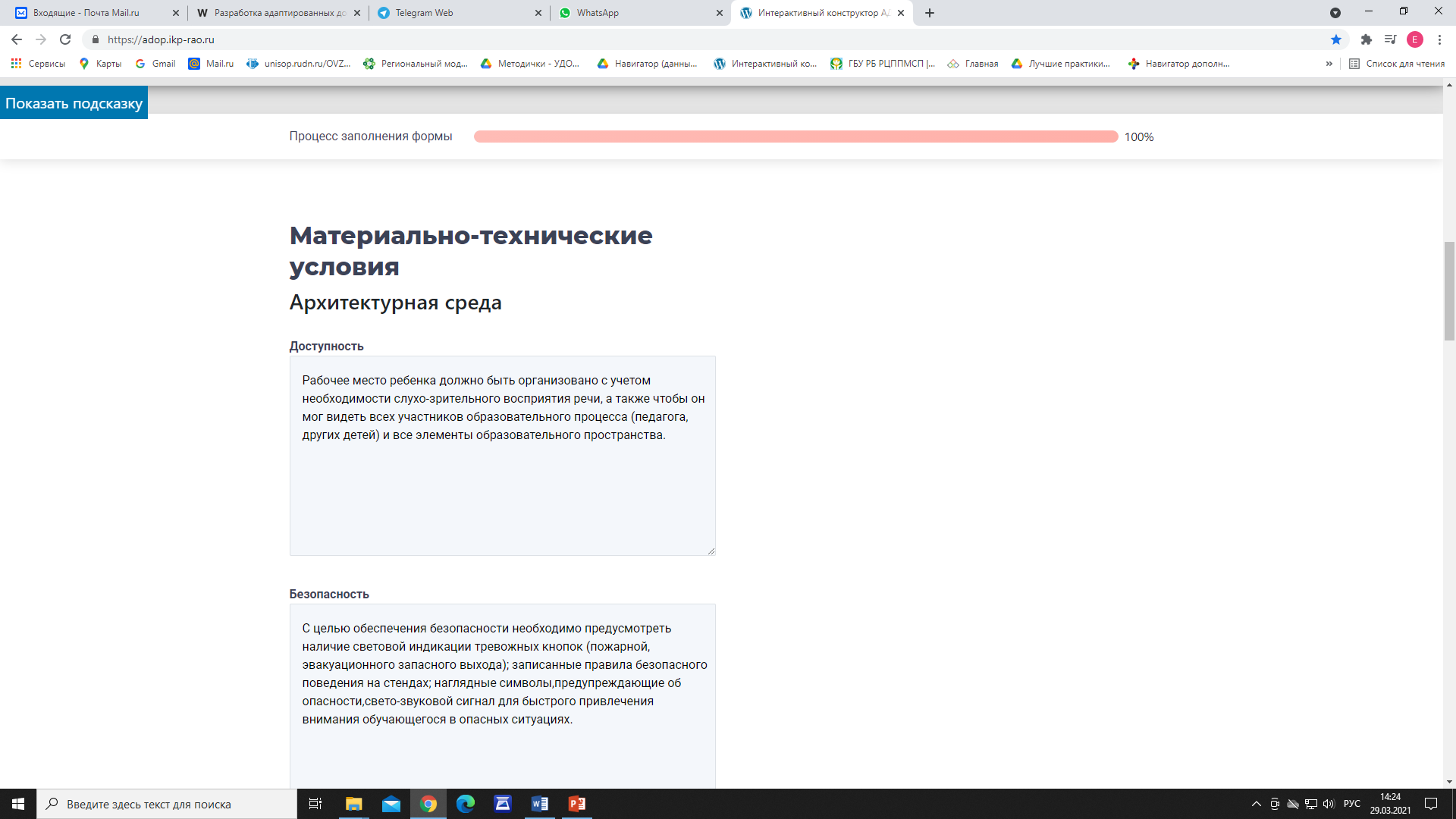 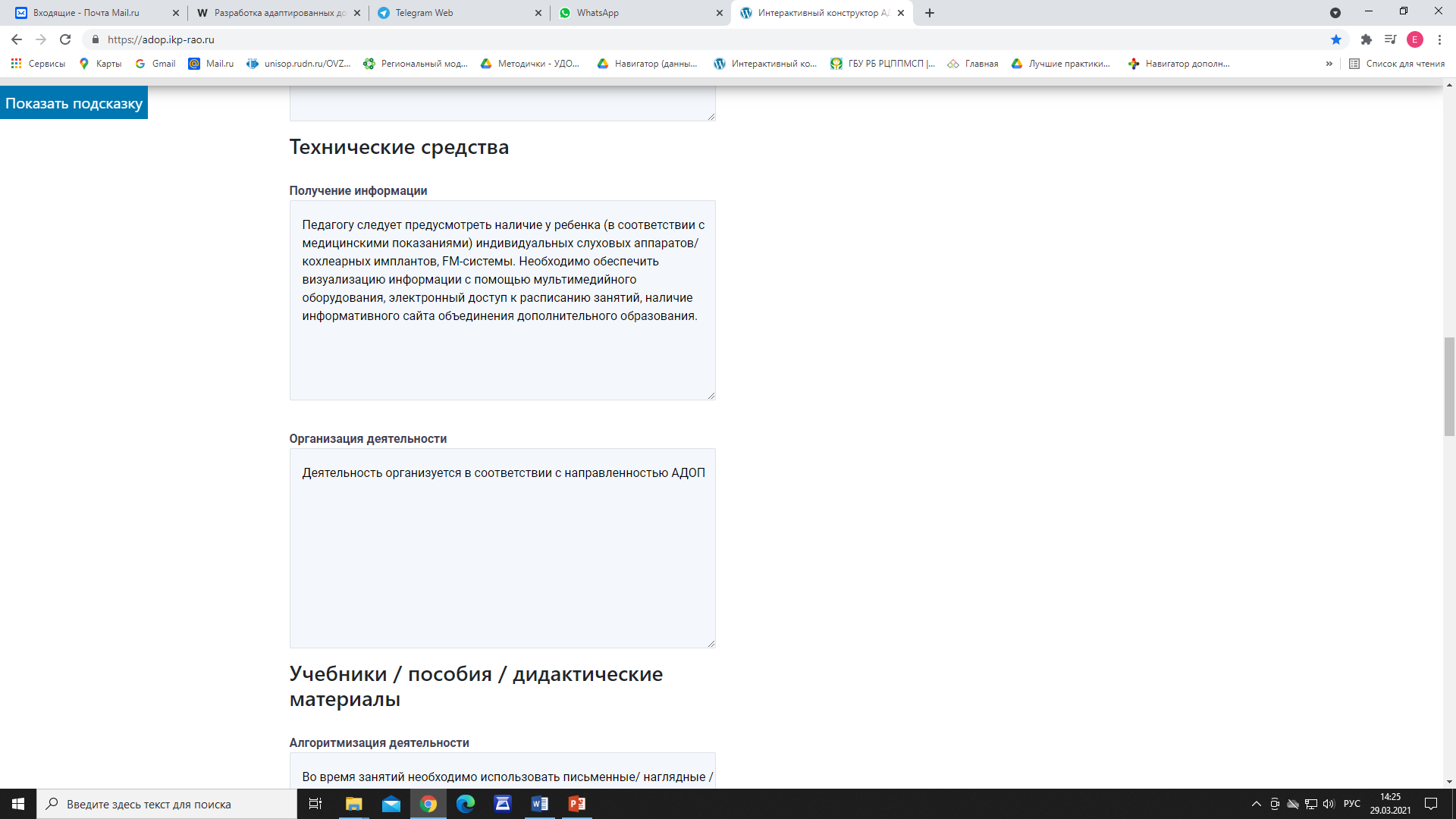 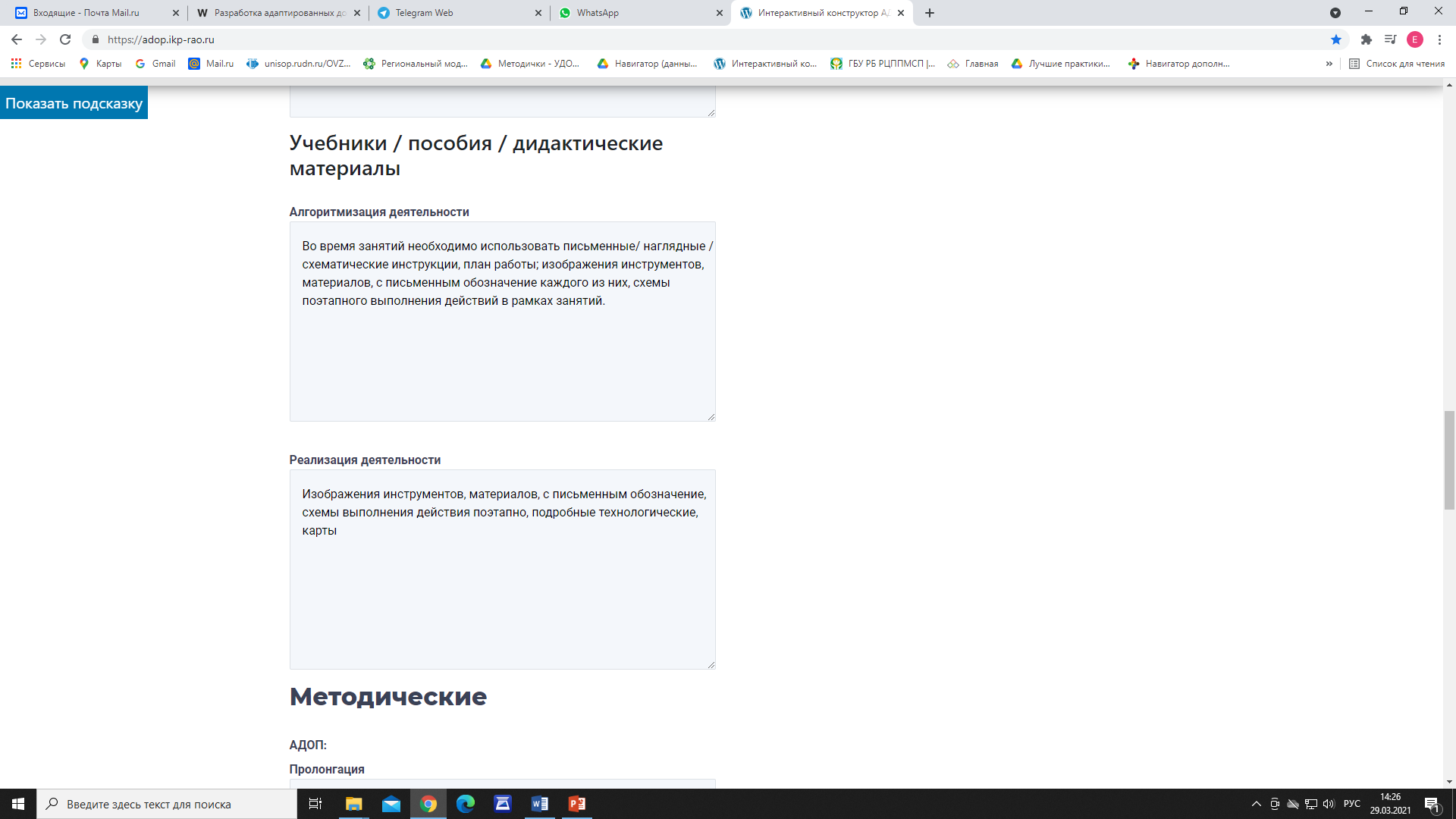 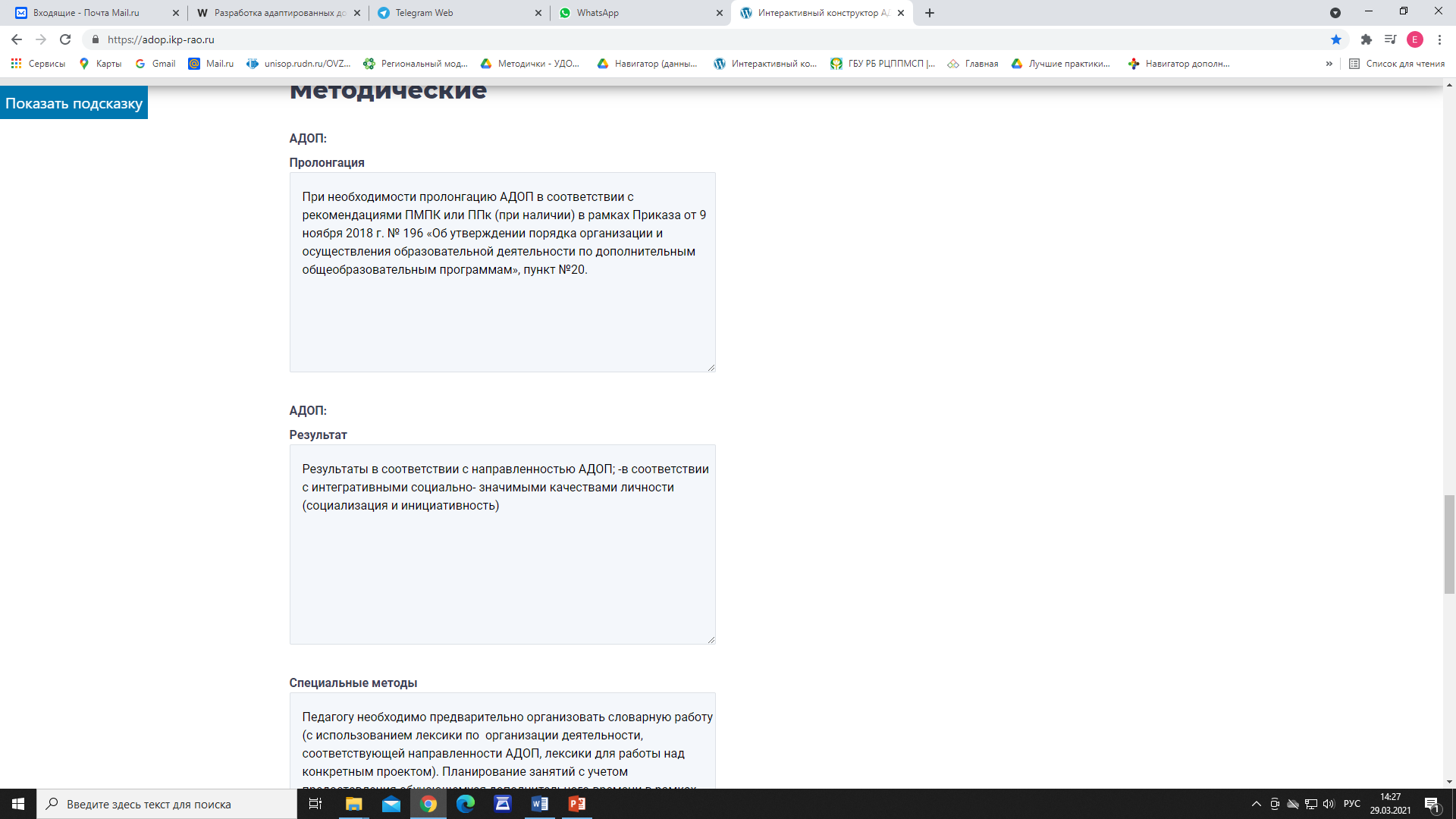 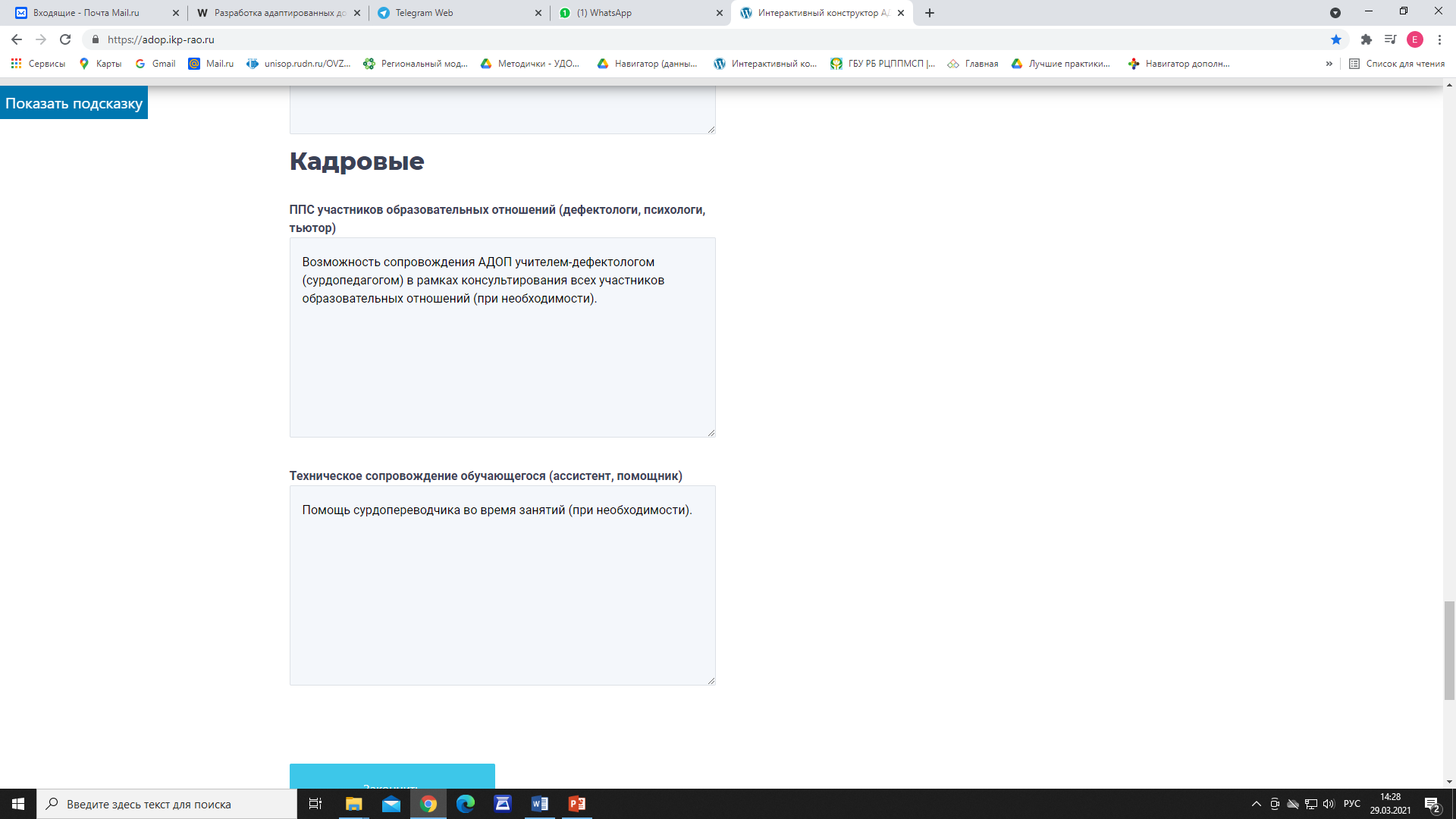